MA/CSSE 474
Theory of Computation
Remove Useless Nonterminals
Ambiguity
Normal forms
[Speaker Notes: Exam next Friday!]
Your Questions?
This is quite a "complement" to Euclid!
Previous class days' material
Reading Assignments
HW 9, 10 problems
Anything else
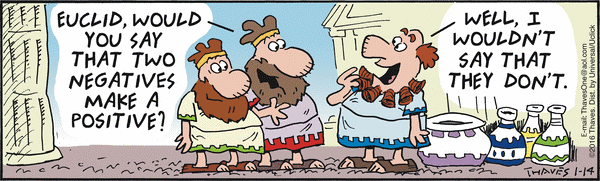 Prove the Correctness of a Grammar
AnBn = {anbn : n  0}  

G = ({S, a, b}, {a, b}, R, S),

            R = {  S  a S b
			  	   S   
                    }


● Prove that G generates only strings in L.
   
● Prove that G generates all the strings in L.
[Speaker Notes: If  S ⇒* w, then w is in L.  
By Induction on number of steps: 1. If alpha can be derived from S, then alpha has 0 or 1 S.    
2. If alpha can be derived from S and contains S, then for some n , alpha is anSbn.
3. If w is derived from S, the the S was removed in the last step.

Let w = anbn.  Show by induction that w is derived from S.]
Simplify Context-Free Grammars
Remove non-productive and unreachable non-terminals.
Remove Unproductive Nonterminals
removeunproductive(G: CFG) = 
G = G. 
Mark every nonterminal symbol in G as unproductive.
Mark every terminal symbol in G as productive.
Until one entire pass has been made without any new nonterminal symbol being marked do:
	   For each rule X   in R do:
	      	If every symbol in  has been marked as 			productive and X has not yet been marked as 		productive then:
                    Mark X as productive.
Remove from G every unproductive symbol.
Remove from G every rule that contains an unproductive symbol. 
Return G.
Remove Unreachable Nonterminals
removeunreachable(G: CFG) = 
G = G. 
Mark S as reachable.
Mark every other nonterminal symbol as unreachable.
Until one entire pass has been made without any new symbol being marked do:
	  For each rule X  A (where A  V - ) in R do:
		If X has been marked as reachable and A has not, then:
		   Mark A as reachable.
Remove from G every unreachable symbol.
Remove from G every rule with an unreachable symbol on the left-hand side. 
Return G.
Derivations and parse trees
Parse trees capture essential structure:

    1        2           3             4               5             6
S  SS  (S)S  ((S))S    (())S    (())(S)  (())()
S  SS  (S)S  ((S))S  ((S))(S)  (())(S)  (())()
    1        2           3             5                4              6

S

			  S	  	S
		      (      S      )  (      S      )
		         (   S   )             

			   
Parse Trees
A parse tree, (derivation tree) derived from a grammar G = (V, , R, S), is a rooted, ordered tree in which:

● Every leaf node is labeled with an element of   {},
 
● The root node is labeled S, 

● Every other node is labeled with an element of N = V -  and

● If m is a non-leaf node labeled X and the (ordered) children of m are labeled x1, x2, …, xn, then R contains the rule  
  	X  x1 x2 … xn.
Structure in English
S

		NP				   VP


		Nominal		   V		NP

 	       Adjs	  N		                    Nominal

	       Adj						N

the 	    smart 	 cat                    smells           chocolate
Generative Capacity
Because parse trees matter, it makes sense, given a grammar G, to distinguish between:

    ● G’s weak generative capacity, defined to be the 
      set of strings, L(G), that G generates, and

    ● G’s strong generative capacity, defined to be the 
      set of parse trees that G generates.
Algorithms Care How We Search or Derive
S
		S 				S

	(	S	)		(	S	)

	      (	S    )				
		
Algorithms for generation and recognition must be systematic.  They typically use either the leftmost derivation or the rightmost derivation.
[Speaker Notes: Leftmost: Always replace leftmost nonterminal in a sentential form.]
Derivations of The Smart Cat
A left-most derivation is:
    S  NP VP  the Nominal VP  the Adjs N VP  
             the Adj N VP  the smart N VP  	the smart cat VP  
             the smart cat V NP   the smart cat smells NP  
	 the smart cat smells Nominal  the smart cat smells N 
	 the smart cat smells chocolate 

 A right-most derivation is:
     S  NP VP  NP V NP  NP V Nominal  NP V N  
             NP V chocolate  NP smells chocolate  
             the Nominal smells chocolate  
             the Adjs N smells chocolate  
             the Adjs cat smells chocolate  
	 the Adj cat smells chocolate  
	 the smart cat smells chocolate
Ambiguity
A grammar is ambiguous iff there is at least one string in L(G) for which G produces more than one parse tree*.

For many applications of context-free grammars, this is a problem.  Example: A programming language.  
If there can be two different structures for a string in the language, there can be two different meanings.  
Not good!
* Equivalently, more than one leftmost derivation, or more    than one rightmost derivation.
[Speaker Notes: I removed the previous slide: 
Derivation is Not Necessarily Unique
Which is About regular languages.]
An Arithmetic Expression Grammar
E  E + E
         E  E  E
         E  (E)
         E  id
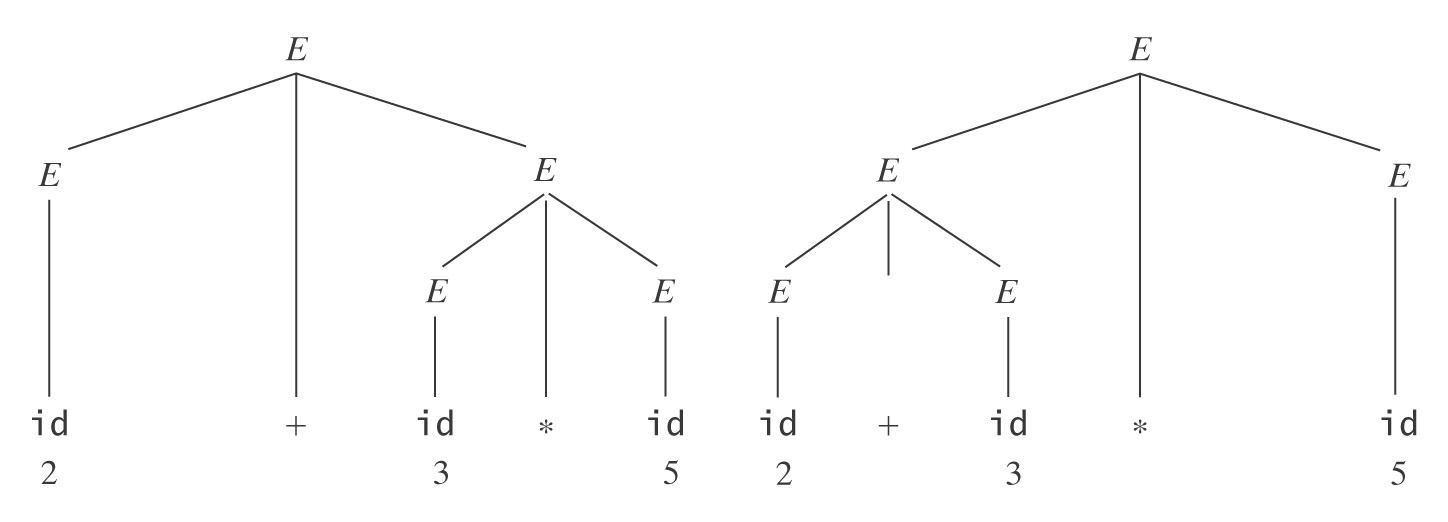 Inherent Ambiguity
Some CF languages have the property that every grammar for them is ambiguous.  We call such languages inherently ambiguous.

Example:

L = {anbncm: n, m  0}  {anbmcm: n, m  0}.
Inherent Ambiguity
L = {anbncm: n, m  0}  {anbmcm: n, m  0}.

One grammar for L has these rules:

S  S1 | S2	
	
S1  S1c | A		/* Generate all strings in {anbncm}.
A  aAb | 

S2  aS2 | B		/* Generate all strings in {anbmcm}.
B  bBc |   

Consider any string of the form anbncn.

It turns out that L is inherently ambiguous.
Ambiguity and undecidability
Both of the following problems are undecidable*:

 Given a context-free grammar G, is G ambiguous?

 Given a context-free language L, is L inherently 
  ambiguous?
Informal definition of undecidable for the first problem:There is no algorithm (procedure that is guaranteed to always halt) that, given a grammar G, determines whether G is ambiguous.